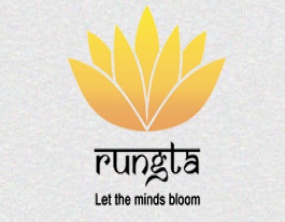 RUNGTA COLLEGE OF DENTAL SCIENCES & RESEARCH
TITLE OF THE TOPIC- 
ANCHORAGE IN ORTHODONTICS
DEPARTMENT OF ORTHODONTICS AND DENTOFACIAL ORTHOPAEDICS
Specific learning Objectives
CONTENTS
PART I
 INTRODUCTION
CLASSIFICATION OF ANCHORAGE
INTRAORAL SOURCES OF ANCHORAGE
EXTRAORAL SOURCES OF ANCHORAGE
TYPES OF ANCHORAGE
PART II
TYPES OF ANCHORAGE
USE OF IMPLANTS OR TEMPORARY ANCHORAGE DEVICE(TAD)
ANCHORAGE PLANNING
LOSS OF ANCHORAGE
DEFINITION
Graber has defined anchorage in orthodontics as the nature and degree of resistance to displacement offered by an anatomic unit for the purpose of effecting tooth movement.


According to White and Gardiner, anchorage is the site of delivery from which a force is exerted.
CLASSIFICATION OF ANCHORAGE
ACCORDING TO MANNER OF FORCE APPLICATION(BY MOYER’S)
Simple anchorage
Stationary anchorage
Reciprocal anchorage

ACCORDING TO JAWS INVOLVED
Intra  maxillary 
Inter maxillary
ACCORDING TO THE SITE OF ANCHORAGE

1. INTRAORAL
2. EXTRAORAL
Cervical
Occipital
Cranial
Facial
3. MUSCULAR
ACCORDING TO THE NUMBER OF ANCHORAGE UNITS:

Single or primary anchorage

Compound anchorage

Multiple or reinforced anchorage
INTRAORAL  SOURCES OF ANCHORAGE
The teeth

 Alveolar bone

Basal bone

Musculature
THE TEETH
Whenever some teeth are moved orthodontically , the remaining teeth of the oral cavity can act as anchorage or resistance units.
The anchorage potential of teeth depends on a number of factors such as root form, root size, number of roots, root length and root inclination.
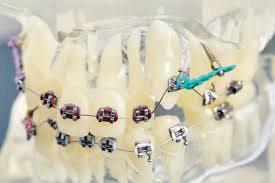 ALVEOLAR  BONE
The alveolar bone that surrounds the tooth offers resistance to tooth movement up to a certain amount of force.
When the force applied exceeds a certain limit, the alveolar bone permits tooth movement by bone remodelling.
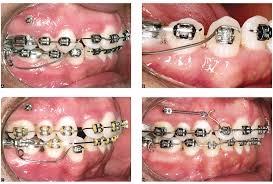 BASAL  BONE
Certain areas of the basal jawbones are available intra-orally as sources of anchorage.

These areas include the hard palate and the lingual surface of the mandible in the region of the roots.

These intraoral hard areas of basal bone can be used to augment intra-maxillary or inter-maxillary anchorage.
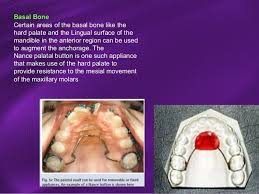 MUSCULATURE
The normal tonus of the facial and masticatory muscles plays an important role in the normal development of dental arches.


Dental anchorage may be increased by making use of hypertonic labial musculature as in the case of a lip bumper.
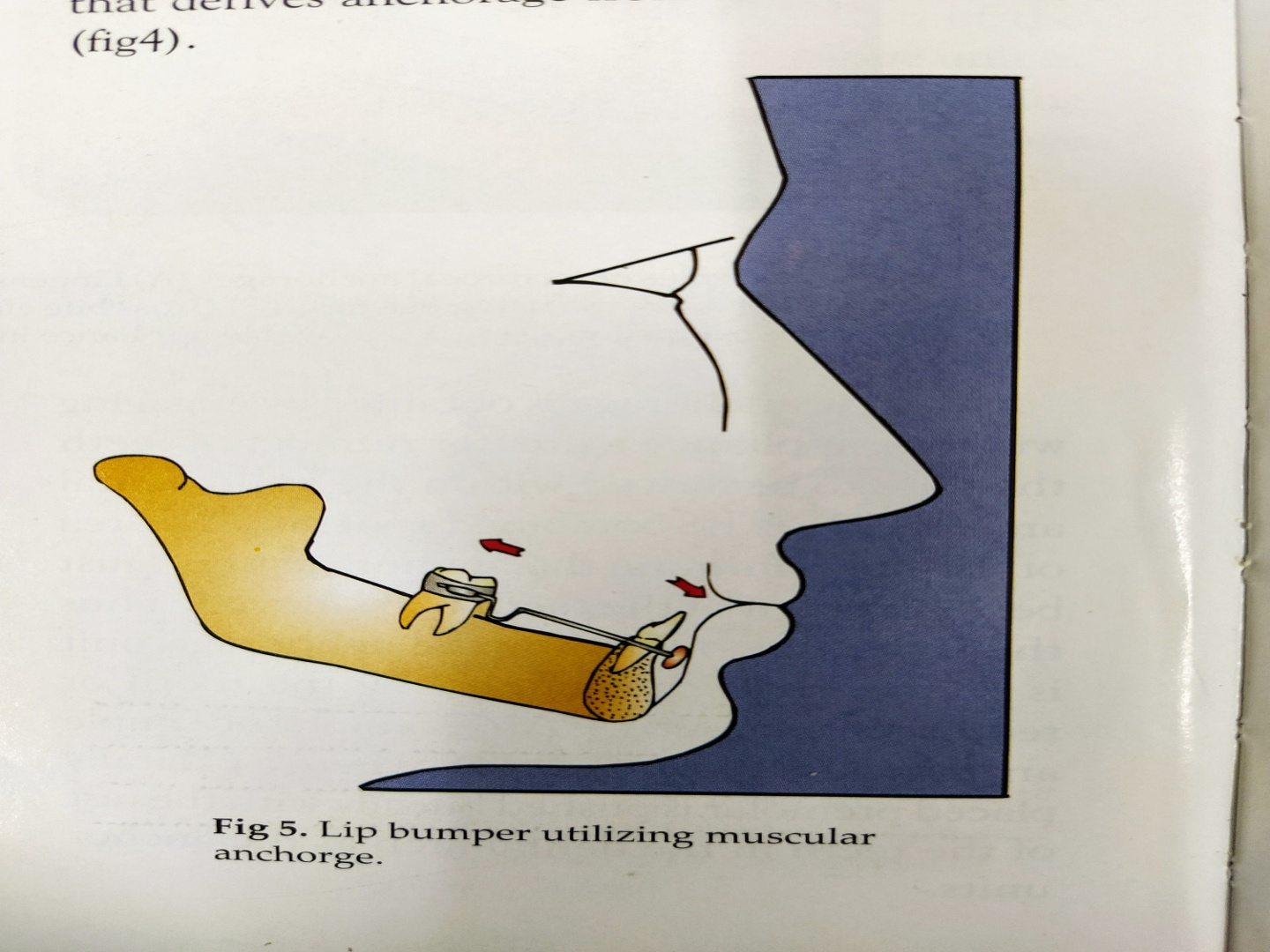 EXTRAORAL SOURCES OF ANCHORAGE
CRANIUM (OCCIPITAL OR PARIETAL ANCHORAGE) :-
Extraoral anchorage can be obtained by using headgears that derive anchorage from the occipital or parietal region of the cranium.

BACK OF THE NECK (CERVICAL  ANCHORAGE) :-
Extraoral anchorage can alternatively be obtained from the neck or cervical region. Such a type of headgear is called cervical headgear.
FACIAL BONES :-
The frontal bone and the mandibular symphysis offer anchorage during face mask therapy in order to protract the maxilla.
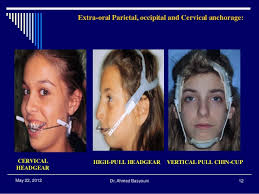 TYPES OF ANCHORAGE
SIMPLE  ANCHORAGE :-
It is defined as dental anchorage in which the manner and application of force is such that it tends to change the axial inclination of the tooth or teeth that form the anchorage unit in the plane of space in which the force is being applied. Thus the resistance of the anchorage unit to tipping is utilized to move another tooth or teeth.
STATIONARY ANCHORAGE
It is defined as dental anchorage in which the manner and application of force tends to displace the anchorage unit bodily in the plane of space in which the force is being applied.
RECIPROCAL ANCHORAGE
The term refers to the resistance offered by two malposed units when the dissipation of equal and opposite forces tends to move each unit towards a more normal occlusion.
INTRAORAL ANCHORAGE
Anchorage in which all the resistance units are situated within the oral cavity.
The teeth to be moved and the anatomic areas that offer anchorage are all within the oral cavity.
EXTRAORAL  ANCHORAGE
Anchorage in which the resistance units are situated outside the oral cavity.
Various extraoral anatomic units used as sites of resistance are occiput , back of the neck, cranium and face.
MUSCULAR ANCHORAGE
The perioral musculature is employed as resistance units.
Muscular anchorage makes use of forces generated by muscles to aid in the movement of teeth.
INTRA MAXILLARY ANCHORAGE
When all the units offering resistance are situated within the same jaw.
The teeth to be moved and anchorage units are all situated either entirely in the maxillary or the mandibular arches.
summary
For understanding anchorage, it is convenient to divide anchorage into—intraoral and extraoral anchorage. Further, intraoral anchorage can be subdivided into intramaxillary and intermaxillary anchorage. Both can be of three types—simple, stationary or reciprocal.
Simple anchorage can be further subdivided as— single, compound and reinforced.
Extraoral anchorage can be of the following types depending upon the location of the support units as— cervical, occipital, cranial or facial.
REFERENCES
Textbook of Orthodontics – Gurkeerat Singh, Jaypee Brothers; 2nd Edition 
Orthodontics – The Art and Science, S.I Bhalajhi, AryaMedi Publishing; 7th Edition
Textbook of Orthodontics – Sridhar Premkumar, Elsevier; 1st Edition
Orthodontics: Diagnosis and Management of Malocclusion and Dentofacial Deformities – O.P Kharbanda, Elsevier; 1st Edition
Question & Answer Session